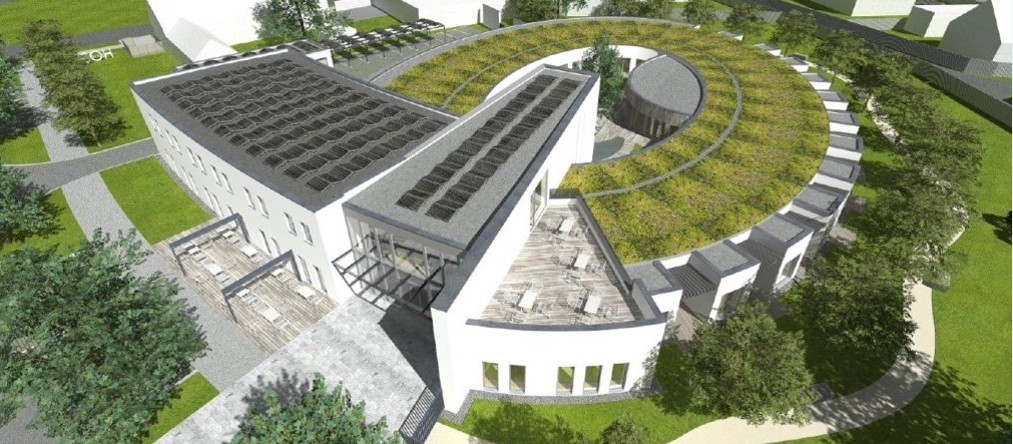 Lůžkový hospic pro Hradeckonové zařízení komplexní paliativní a hospicové péčeOblastní charita Hradec Králové
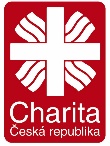 Proč stavět hospic?
Protože lidský život je konečný.
Každý člověk jednou zemře, ať již v důsledku stáří či v důsledku nevyléčitelné nemoci.
To ovlivnit nemůžeme.
Můžeme však ovlivnit to, jakým způsobem budou lidé odcházet.
Můžeme se postarat o to, aby poslední chvíle života byly prožity důstojně a bez utrpení.
Můžeme lidi na poslední cestě doprovázet, aby se necítili osamoceni.
Lůžkový hospic pro Hradecko
Pro koho bude?
Co v něm bude?
Pro pacienty v závěru života
Pro ty, u kterých již nezabírá žádná léčba  a příchod smrti se nezadržitelně blíží 
Pro rodiny a blízké osoby umírajících, pro ty, kteří jsou jim oporou a doprovází je
Lůžková část (16-20 lůžek), provoz 24/7
Ambulance paliativní péče 
Zázemí pro Domácí hospicovou péči 
Zázemí pro Poradnu hospicové péče 
Sklad zdravotních pomůcek, materiálu
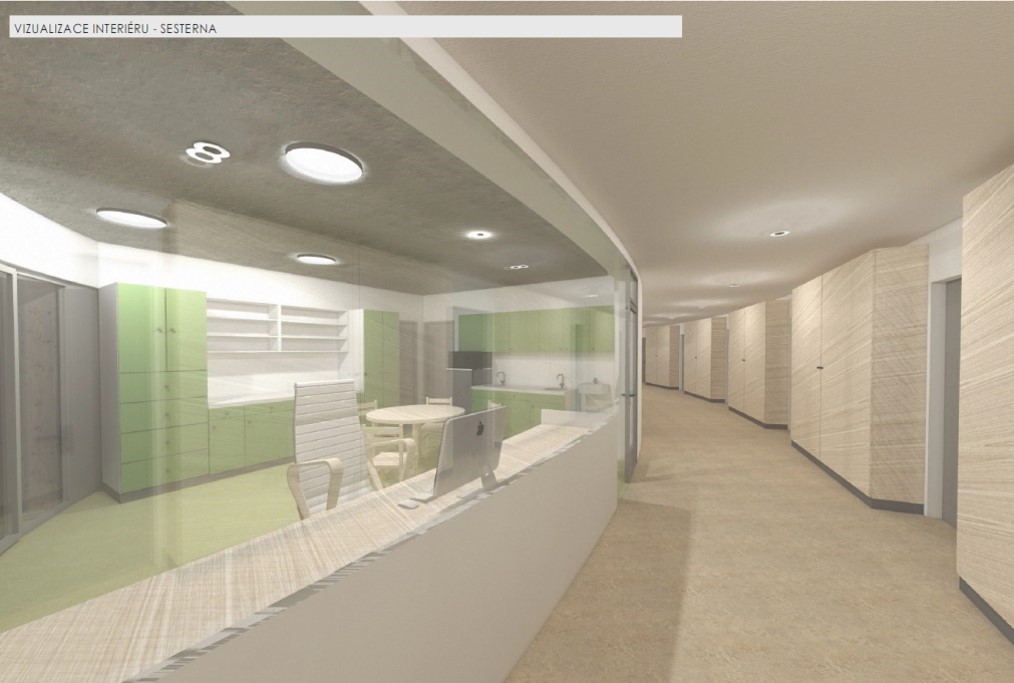 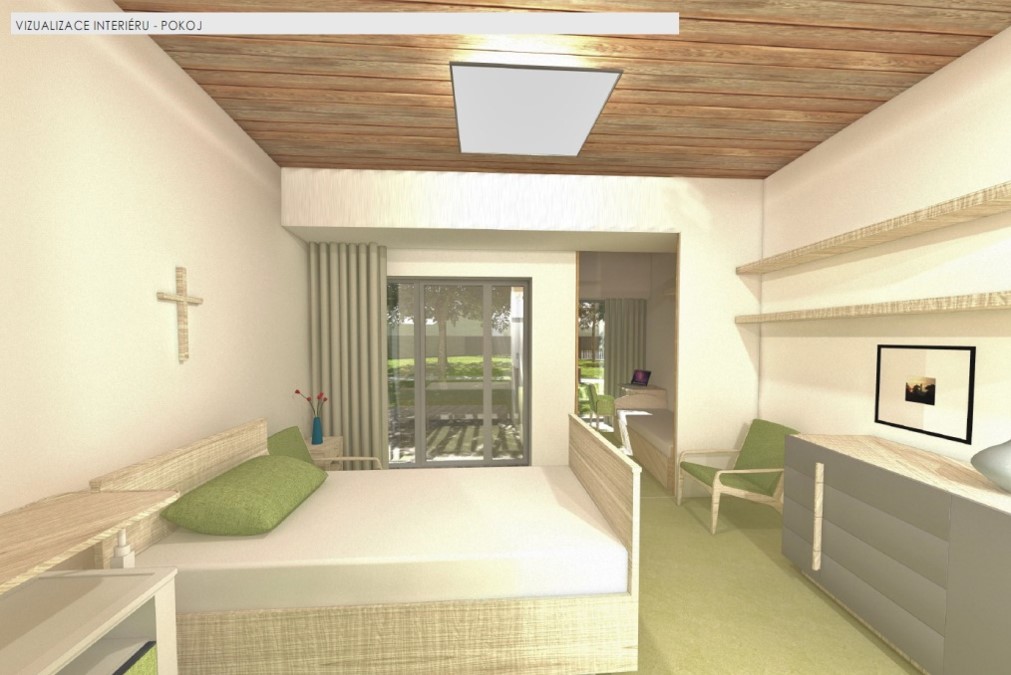 Jaké služby poskytne?
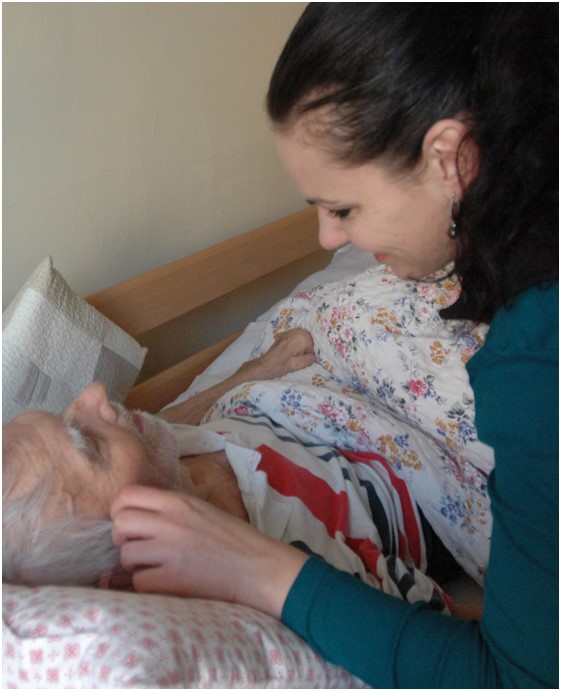 Paliativní a ošetřovatelskou péči 
Sociální péči a poradenství
Psychickou a duchovní podporu
Sdílení, provázení
Nutriční poradenství
Stravování
Kontakt s blízkými umírajícího, s pozůstalými
Lůžkový hospic pro Hradecko
Kdy bude stát?
Kde bude stát?
Zpracování projektové dokumentace pro územní řízení (březen 2021)
Kompletní zpracování projektové dokumentace, splnění všech potřebných náležitostí, získání územního                     a stavebního povolení (do roku 2022)
Vybudování zařízení s povolením              k užívání stavby (do roku 2024)
V obci Stěžery, cca 2 km na západ od Hradce Králové
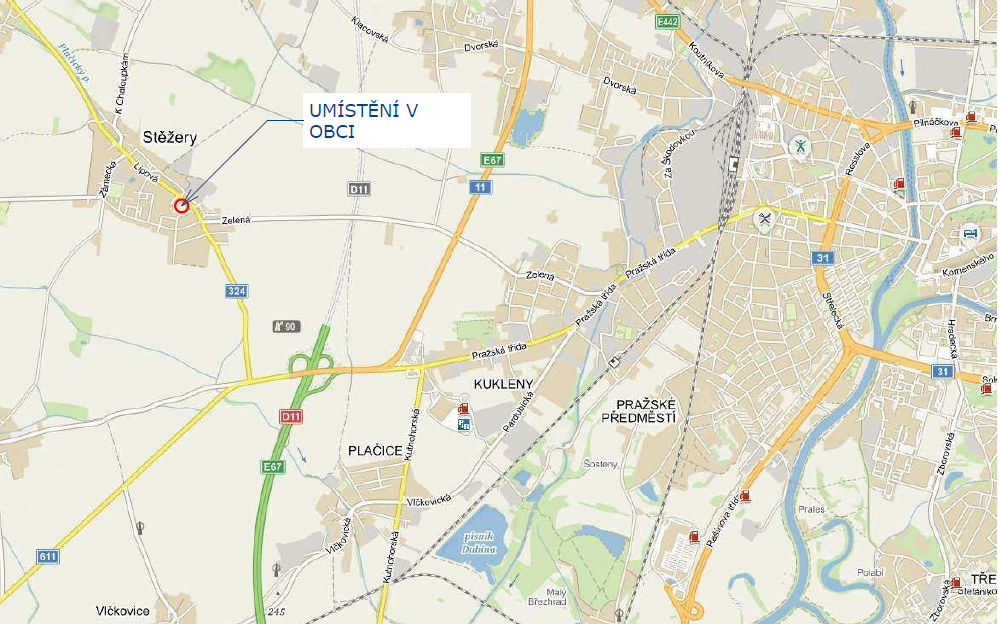 Lůžkový hospic pro Hradecko
Kolik bude stát?
Z čeho bude zaplacen?
Předpokládané náklady na výstavbu hospice jsou cca 100 mil. Kč.

Náklady vyplynuly ze studie k územnímu řízení a zahrnují i náklady na projekt.
Lůžkový hospic pro Hradecko
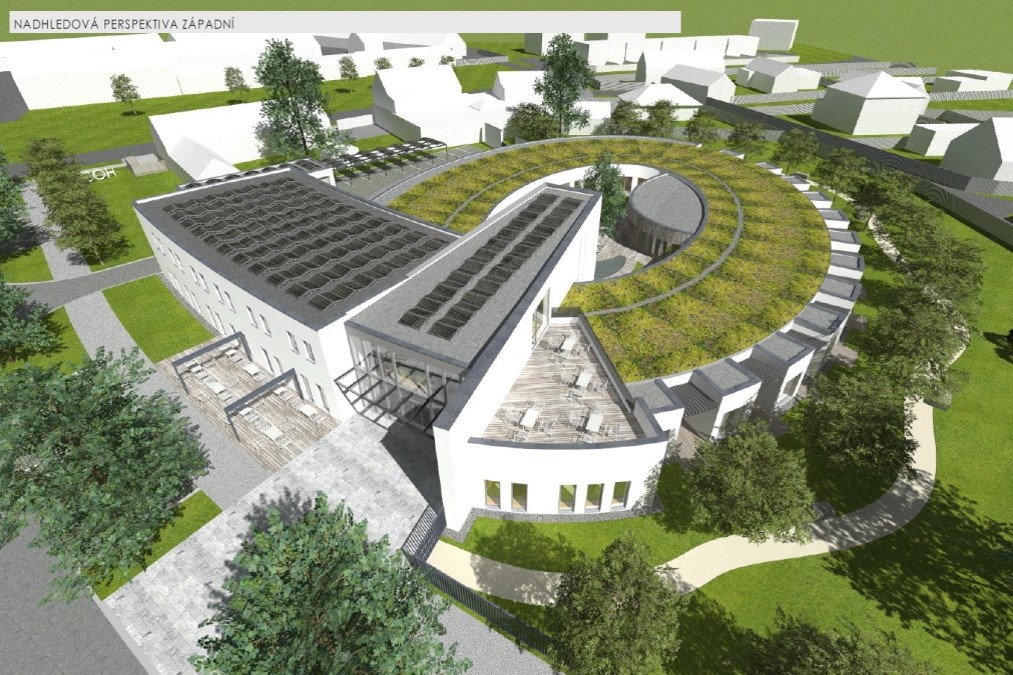 Lůžkový hospic pro Hradecko
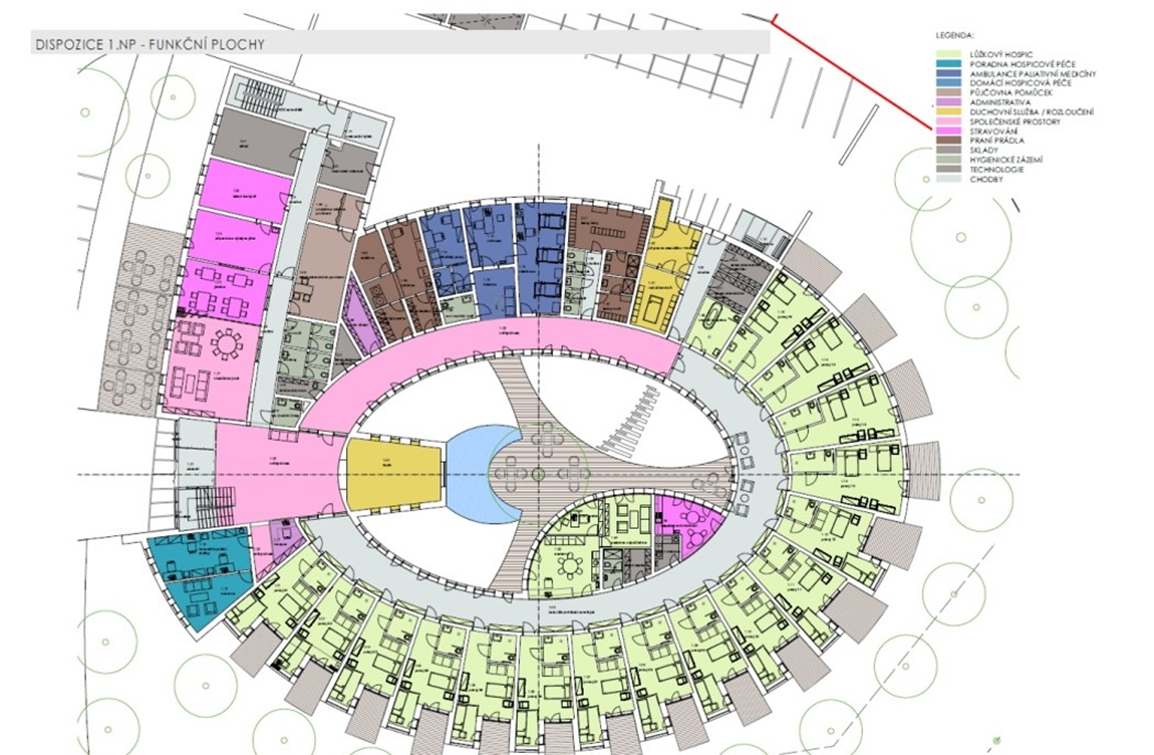 Lůžkový hospic pro Hradecko
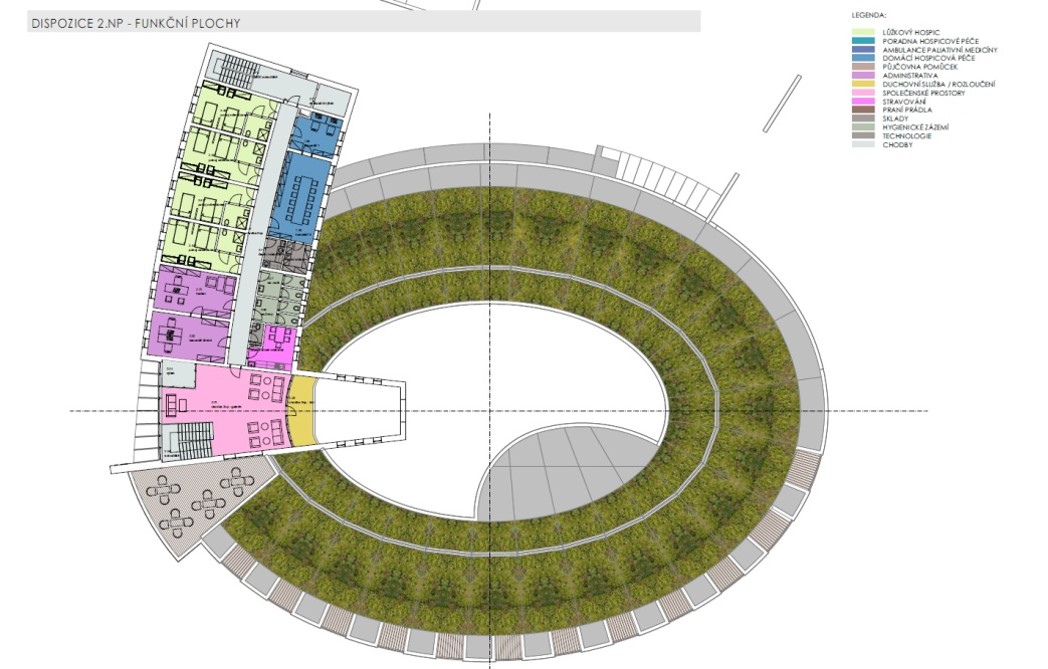 Lůžkový hospic pro Hradecko
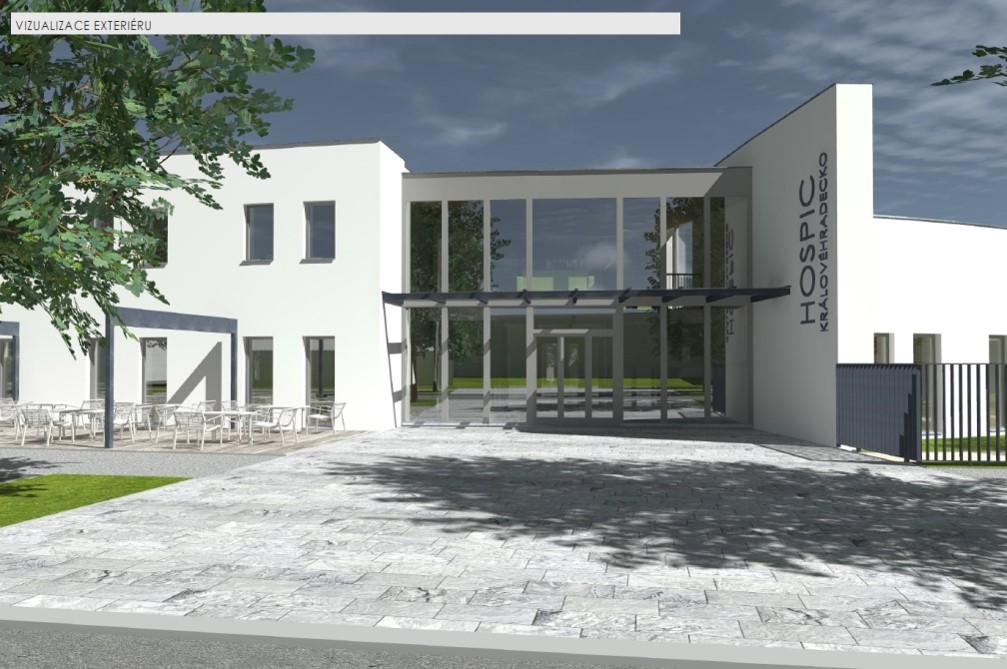 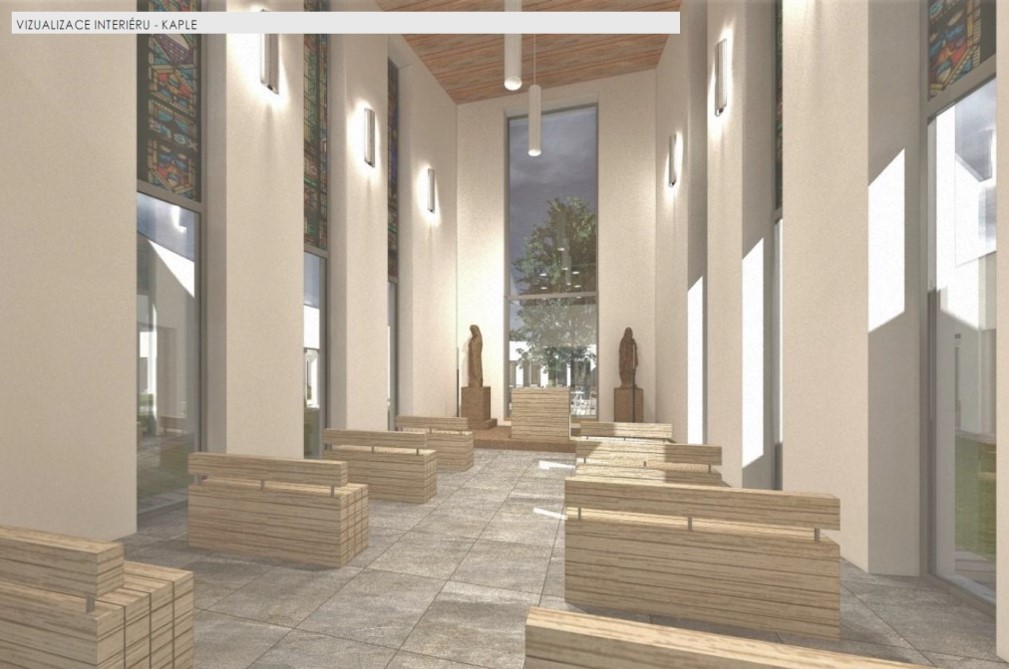 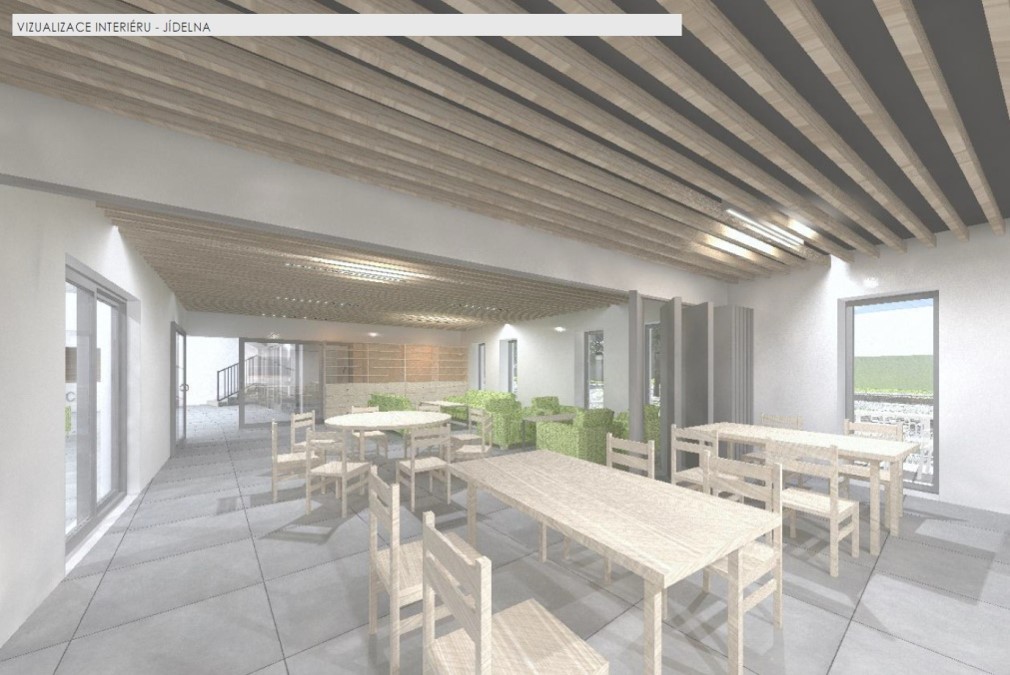 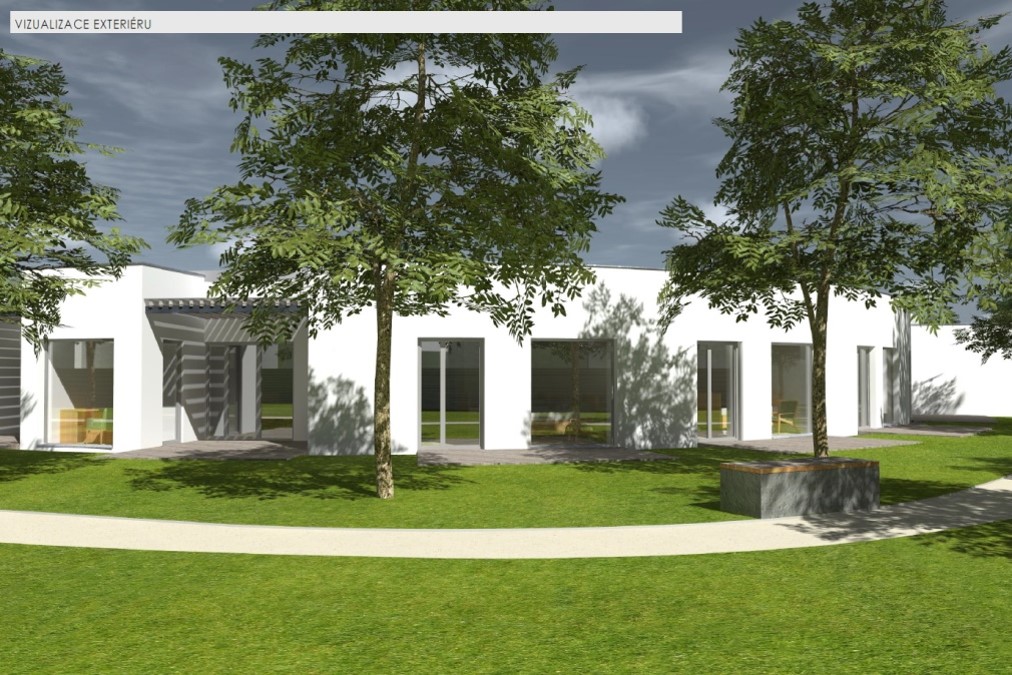 Lůžkový hospic pro Hradecko
Děkujeme Vám za čas, který jste této prezentaci věnovali!Rádi zodpovíme Vaše případné dotazy.
Jak mohu přispět?
Kontakt pro dárce:
finančním darem na účet veřejné sbírky:               255 515 348/0300, variabilní symbol: 555
možnost uzavření darovací smlouvy a následného vystavení potvrzení o daru
jiným způsobem – např. pomoc s propagací apod.
Mgr. Martin Weisbauer - fundraiser
mobil: 778 726 269
e-mail: martin.weisbauer@charitahk.cz
Lůžkový hospic pro Hradecko